Fellowship Church Sunday SchoolMarch-June 2023Hebrews - Jesus Christ is Better Today, Hebrews 13 Look Around  taught by:  Minister William (Bill) Heath
Outline of  Hebrews, Jesus is Better (12x)
Introduction to Hebrews


1:1  God spoke 
       
        - at various times 

        - in many ways

        - unto the fathers by the prophets


1:2-3 in these last days spoke by [his] Son
        - appointed heir of all things
        - by Jesus God made the worlds
        - being the brightness of glory
        - express the image of God’s person   
        - upholding all things by the word of
           God’s power //dunamis//

        - when Jesus purged our sins
        - sat down on the right hand of 
           the Majesty on high

Note:  Same introduction for nine ways Jesus is better, perfect, and all-sufficient.
Danger of
   Apostasy

1. Neglect
    (2:1-4)

2. Unbelief
  (3:7-4:11)

3. Dull of
     hearing
 (5:11-6:12)
   
4. Draw
     back
  (10:26-39)

5. Refuse
      God
(12:15b-17,   
 12:25-27a)
Look back at the Old Testament  1-11
1:1-3 Introduction (Jesus is better in 9 ways)

(1) 1:1-3  better than the prophets
(2) 1:4-2:18  so much better than the angels 
(3) 3:1-17  worthy of more glory than Moses 
(4) 4:1-13  better rest than Joshua
(5) 4:14-7:28  greatest of all priests
(6) 8:1-13 better than the old covenant  
(7) 9:1-28  greater & more perfect tabernacle 
(8) 10:1-39  better eternal sacrifice
(9) 11:1-40  better faith 		

Look up to Heaven	   	       12
Heavenly Father, 
Heavenly Jerusalem, shakable or unshakable

Look around                                      13
Brotherly love, 
outside the camp, prayer & grace
Hebrews 13  Look Around
New Testament (believers)

 
13:1-8  Persecuted believers (1-3), morals (4-6), help (7-8)



















13:9-13  Diverse & strange doctrines (9a > apostates) 

                or outside the camp (9b-13 > believers)


13:14-17  New Testament sacrifices to God (Rom 12:1-2)
   

13:18-21  Prayer requested (18-19) & prayer given (20-21)


13:22-25  Typical farewell of the Apostle Paul


Next week:  Hebrews Review and Apostates, Q & A
18 Commandments, Promises, and Expectations,
to be blessed by God

Let brotherly love continue
Do not forget to entertain strangers
Remember the prisoners – persecuted saints

Marriage is honorable
Be without covetousness and content
The Lord is my Helper – I will not fear man 

Remember your leaders
Jesus Christ the same yesterday, today, & forever

Do not go after diverse & strange doctrines, 
9.   Your heart be strengthened by grace
10-13. Go with Jesus outside the camp / Jerusalem

14.  Heavenly city -Hebrews 12:18-24 & Revelation 21-22
 Praise & thanks
 Do good & communicate – do not forget
 Obey leaders  - watch for your souls,  give account
Prayer requested and prayer given
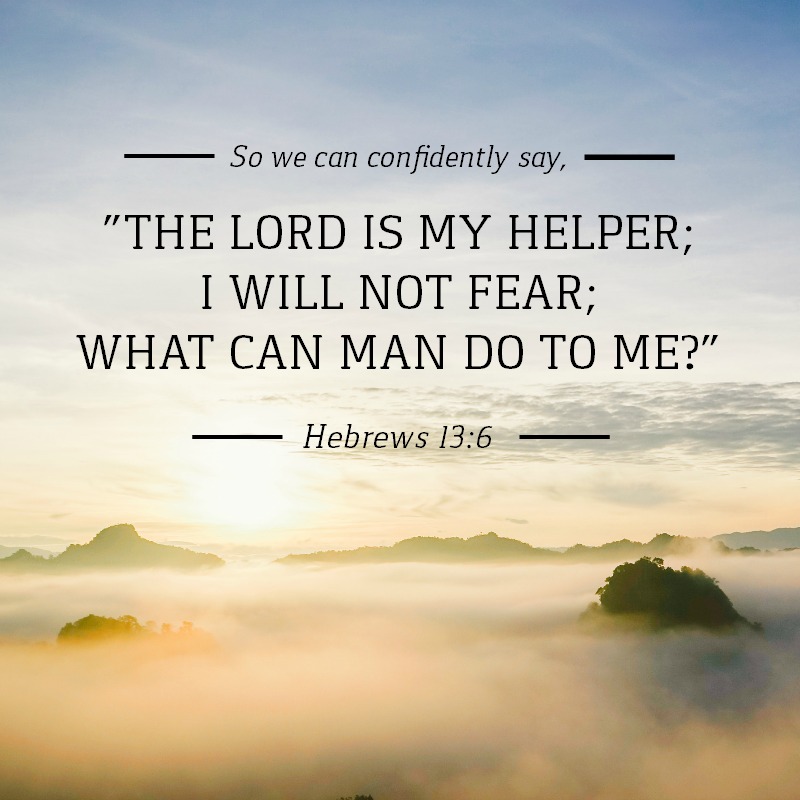 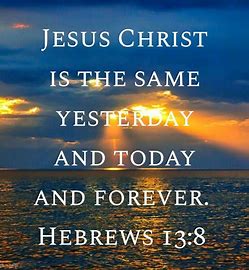 3